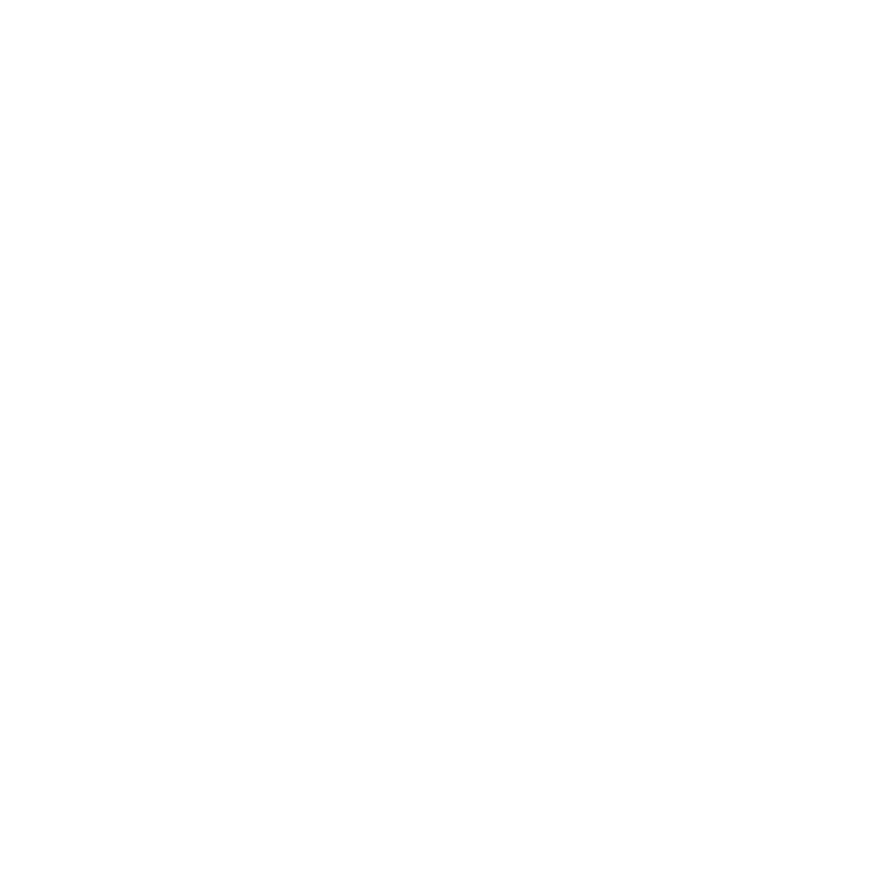 Connah’s Quay High School
Curriculum for Wales Scheme of Learning:Mathematics and Numeracy
Year Group
8
Unit/ Topic
Data & Probability
Statements of What Matters
Number Systems
Algebra
The number system is used to represent and compare relationships between numbers and quantities.
Numbers are the symbol system for describing and comparing quantities. This will be the first abstract concept that learners meet in mathematics, and it helps to establish the principles of logical reasoning. In mathematics the number system provides learners with a basis for algebraic, statistical, probabilistic and geometrical reasoning, as well as for financial calculation and decision-making.
Knowledge of, and competence in, number and quantities are fundamental to learners’ confident participation in the world, and provide a foundation for further study and for employment. Computational fluency is essential for problem-solving and progressing in all areas of learning and experience. Fluency is developed through using the four basic arithmetic operations and acquiring an understanding of the relationship between them. This leads to preparing the way for using algebraic symbolisation successfully.
Algebra uses symbol systems to express the structure of mathematical relationships.
Algebra is the study of structures abstracted from computations and relations, and provides a way to make generalisations. Algebraic thinking moves away from context to structure and relationships. This powerful approach provides learners with the means to abstract important features and to detect and express mathematical structures of situations in order to solve problems. Algebra is a unifying thread running through the fabric of mathematics.
Algebraic thinking is essential for reasoning, modelling and solving problems in mathematics and in a wide range of real-world contexts, including technology and finance. Making connections between arithmetic and algebra develops skills for abstract reasoning from an early age.
Geometry
Statistics
Geometry focuses on relationships involving shape, space and position, and measurement focuses on quantifying phenomena in the physical world.
Geometry involves playing with, manipulating, comparing, naming and classifying shapes and structures. The study of geometry encourages the development and use of conjecture, deductive reasoning and proof. Measurement allows the magnitude of spatial and abstract features to be quantified, using a variety of standard and non-standard units. It can also support the development of numerical reasoning.
Reasoning about the sizes and properties of shapes and their surrounding spaces helps learners to make sense of the physical world and the world of mathematical shapes. Geometry and measurement have applications in many fields, including art, construction, science and technology, engineering, and astronomy.
Statistics represent data, probability models chance, and both support informed inferences and decisions.
Statistics is the practice of collecting, manipulating and analysing data, allowing representation and generalisation of information. Probability is the mathematical study of chance, enabling predictions of the likelihood of events occurring. Statistics and probability rely on the application and manipulation of number and algebra.
Managing data and representing information effectively provide learners with the means to test hypotheses, draw conclusions and make predictions. The process of reasoning with statistics and probability, and evaluating their reliability, develops critical thinking and analytical skills that are fundamental to enabling learners to make ethical and informed decisions.
Progression Steps to inform teaching
Progression step 2
Progression step 3
Progression step 4
I can collect and organise data to ask and answer questions in relevant situations. 




I can sort and classify using more than one criterion, including the use of Venn diagrams and Carroll diagrams. 
I am beginning to record and present data in a variety of ways, including the use of tally charts, frequency tables, and block graphs when appropriate axes and scales are provided. 

I am beginning to interpret and analyse simple graphs, charts and data. 
I can explain my findings and begin to evaluate how well my method worked.
I have collected different types of data to answer a variety of questions that have been posed, demonstrating an understanding of the importance of collecting relevant data.   


I have represented information by creating a variety of appropriate charts of increasing complexity, including tally charts, frequency tables, bar graphs and line graphs.   




I have used different scales to extract and interpret information from a range of diagrams, tables and graphs, including pie charts with simple fractions and proportions. I can recognise any trends that are seen. 



I have explored outcomes and chance, using appropriate language, and am beginning to use numerical values to represent probability.
I can choose a sensible hypothesis to investigate. I have explored the relationship between the type of data I have collected (including qualitative and quantitative) and how this can be manipulated and represented.  

I can make informed choices about how to organise and represent data, using a wide range of graphs and charts, including pie charts, frequency diagrams and frequency polygons.
 



I have explored trends and anomalies in data sets, investigating correlation between two variables. 
I have used data to draw conclusions about hypotheses and I have communicated my findings clearly. I can critique my own methods and findings. 

I have systematically explored all the possible mutually exclusive outcomes of successive and combined events.
Four Purposes
Integral Skills
Ambitious, capable learners: Exposure to GCSE questions throughout – look at stretching with tree diagrams for probability and other graphs such as cumulative and box plots. 

Allow opportunities for learners to research probabilities.
Enterprising, creative contributors:  Students will investigate probabilities of popular games (lottery, etc) and work out how they make money and how probability is used to create a popular business model.

Ethical, informed citizens: analysis of real-life data to make informed decisions. Look at misleading graphs and understand why people may use these graphs to change political persuasions. 

Healthy, confident individuals: Investigate graphs that represent nutrients in food. Research what the graph should look like for healthy individuals.
Creativity & innovation: Convince me that a certain graph is best for displaying certain data. Finding different ways to articulate and show this.

Personal effectiveness: confidence in asking and answering questions. FB and FF on pit stops and formal assessments to support learners to evaluate learning & mistakes and identify ways to improve.

Critical thinking and problem solving: links to strategic competence, using Numeracy and Reasoning questions to think about the steps for problem solving.

Planning & organisation: Practise of OCW questions and looking at the organisation of their work. Planning a game by using probability to maximise winnings.
Cross Curricular Skills
Pedagogical Principles
Literacy

Oracy: make a range of contributions to discussions

Oracy: listen to and identify the main points of a process, sequence or viewpoint

Reading: Identify key features of a text and understand why the author has used these


DCF
Be able to extract and evaluate information from tables and graphs to answer questions.

Be able to develop strategies for finding specific information online (finding exchange rates online; prices abroad etc.)
Build on previous knowledge and experience to engage interest: use of similar methods and resources from previous learning programs to encourage learners to participate and discover the next steps. ​​
​​
Sustained pupil effort to reach high but achievable targets: use of FB and FF to help improve learning. Structured exposure to exam questions to allow for success at all levels e.g. multiplication is repeated addition.​
​​​​
Creating authentic contexts for learning: use of current tax bands; currency conversions, real life data to find averages, etc within problems. ​​
​​
Principles of Progression
Conceptual understanding
Communication using Symbols
Strategic competence
Use of increasing complex graphs to analyse data. 

Use of excel to use produce graphs. 

Build on averages knowledge – list, table, estimated. 

When given an answer being able to find the original probabilities.
Correct use of order of operations when calculating averages. 

Understanding probability can be expressed as a fraction, decimal and percentage
Ability to graph knowledge to compare data and choose which graph is best to compare based on the data.
​
Solving probability problems in real contexts (games, attendance, winning, etc)
​
Create a table to collect data and decide whether to use a tally or grouped table depending on context.
Fluency
Logical reasoning
Additional notes & Misconceptions
Link to number lines and axes on a graph. 

Describe patterns and relationships shown in graphs. 

Perform calculations efficiently to calculate averages. 

Links between fractions and decimals to compare probabilities.
Explain which graph would be best used for a defined context.

Explain why a game or dice may be biased using relative frequency.

Justify why probabilities cannot exceed 1 / 100%.

Justify what makes a good or bad question in a questionnaire.
Students need to understand that a probability over 1 is impossible, if they get that answer, they have made a mistake.

SALT on graphs.
Scale – independent on horizontal and dependent on vertical.
Axis – scale shown, evenly incremented.
Label – labelled with names and units.
Title – explain the purpose of the graph.
Prerequisite knowledge
How will skills be taught in this topic?
Writing fractions
Simplifying fractions
Fractions of amounts
Multiplication of fractions and decimals
Addition of fractions and decimals
Labelling scales appropriately
Handling Data
Real data to analyse to see the impact of the decisions. 
Probability
Build on learners understanding of fractions to compare probabilities. 
Hands on experiments to calculate the probability of a learner being chosen.
Making connections & Authentic Contexts
Handling Data
Use of real life data to draw and analyse in graph form. 
Complete surveys and experiments for learners to use their own data. 
Probability 
Use of real life events to introduce the language of probability. 
Learners can run the experiments to calculate the probability of an event happening.
Key concepts & learning intentions
Data handling cycle
Understand each section of the handling data cycle
Understand hypotheses and write a hypothesis that can be tested
Collecting data
Identify different ways to collect data and understand their strengths & weaknesses. 
Collect different types of data to answer a variety of questions that have been posed
Demonstrate an understanding of the importance of collecting relevant data
Understand the different types of data 
Representing and interpreting data
Represent information by creating a variety of appropriate charts including tally charts, frequency tables, bar graphs and line graphs 
Understand different scales and axes 
Identify positive and negative aspects of each chart
Used different scales to extract and interpret information from a range of diagrams, tables and graphs, including pie charts with simple fractions and proportions
Recognise any trends that are seen 
Probability
Explored outcomes and chance using appropriate language
Use numerical values to represent probabilities
Key vocabulary
Probability
Chance
Likely
Unlikely
Certain
Impossible
Frequency
Data
Biased
Sample
Axis
Scale
Quantitative
Qualitative
Hypothesis